CSE 421:  Introduction to Algorithms
Application of BFS 

Yin Tat Lee
1
Bipartite Graphs
a bipartite graph
2
Testing Bipartiteness
v2
v2
v3
v1
v4
v5
v6
v4
v3
v5
v6
v7
v1
v7
a bipartite graph G
another drawing of G
3
An Obstruction to Bipartiteness
?
not bipartite(not 2-colorable)
bipartite(2-colorable)
4
A Characterization of Bipartite Graphs
L2
L3
L1
L2
L3
L1
5
Case (ii)
Case (i)
A Characterization of Bipartite Graphs
Bipartition:  				    blue  = nodes on odd levels, 				    red = nodes on even levels.
L2
L3
L1
6
Case (i)
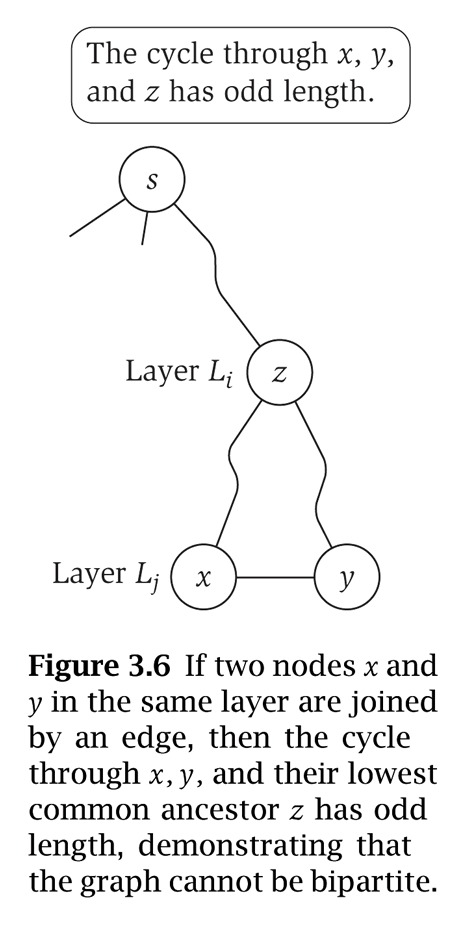 z = lca(x, y)
A Characterization of Bipartite Graphs
7
Obstruction to Bipartiteness
not bipartite(not 2-colorable)
bipartite(2-colorable)
8
Summary
9
CSE 421
Depth First Search

Yin Tat Lee
10
Depth First Search
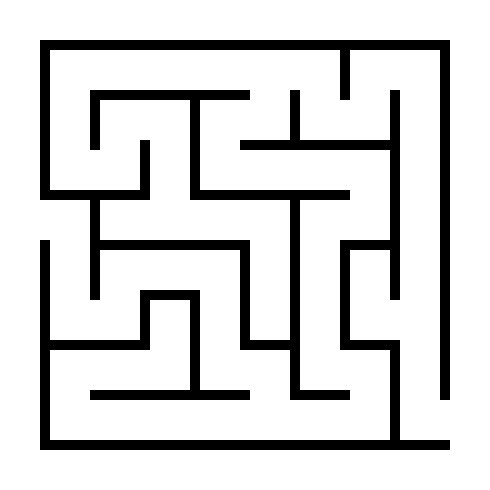 Follow the first path you find 
as far as you can go; back up 
to last unexplored edge when 
you reach a dead end, 
then go as far you can 



Naturally implemented using recursive calls or a stack
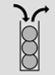 11
DFS(s) – Recursive version
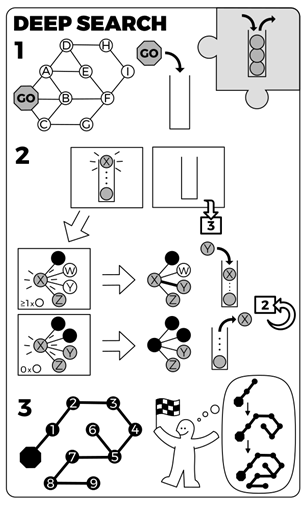 12
Non-Tree Edges in DFS
BFS tree ≠ DFS tree, but, as with BFS, DFS has found a tree in the graph s.t. non-tree edges are "simple" in some way.

All non-tree edges join a vertex and one of its descendants/ancestors in the DFS tree
13
Color code:
undiscovered
discovered
fully-explored
DFS(A)
A,1
Suppose edge lists
at each vertex are sorted alphabetically
Call Stack
	(Edge list):

A	(B,J)
B
J
C
G
H
K
L
D
F
I
M
st[] =           {1}
E
14
Color code:
undiscovered
discovered
fully-explored
DFS(A)
A,1
Call Stack:
	(Edge list)

A	(B,J)
B	(A,C,J)
B,2
J
C
G
H
K
L
D
F
I
M
st[] =           {1,2}
E
15
Color code:
undiscovered
discovered
fully-explored
DFS(A)
A,1
Call Stack:
	(Edge list)

A (B,J)
B (A,C,J)
C	(B,D,G,H)
B,2
J
C,3
G
H
K
L
D
F
I
M
st[] =           {1,2,3}
E
16
Color code:
undiscovered
discovered
fully-explored
DFS(A)
A,1
Call Stack:
	(Edge list)

A	(B,J)
B	(A,C,J)
C	(B,D,G,H)
D	(C,E,F)
B,2
J
C,3
G
H
K
L
D,4
F
I
M
st[] =           {1,2,3,4}
E
17
Color code:
undiscovered
discovered
fully-explored
DFS(A)
A,1
Call Stack:
	(Edge list)

A	(B,J)
B	(A,C,J)
C	(B,D,G,H)
D	(C,E,F)
E	(D,F)
B,2
J
C,3
G
H
K
L
D,4
F
I
M
st[] =           {1,2,3,4,5}
E,5
18
Color code:
undiscovered
discovered
fully-explored
DFS(A)
A,1
Call Stack:
	(Edge list)

A	(B,J)
B	(A,C,J)
C	(B,D,G,H)
D	(C,E,F)
E	(D,F)
F	(D,E,G)
B,2
J
C,3
G
H
K
L
D,4
F,6
I
M
st[] =           {1,2,3,4,5,6}
E,5
19
Color code:
undiscovered
discovered
fully-explored
DFS(A)
A,1
Call Stack:
	(Edge list)

A	(B,J)
B	(A,C,J)
C	(B,D,G,H)
D	(C,E,F)
E	(D,F)
F	(D,E,G)
G	(C,F)
B,2
J
C,3
G,7
H
K
L
D,4
F,6
I
M
st[] =           {1,2,3,4,5,6,7}
E,5
20
Color code:
undiscovered
discovered
fully-explored
DFS(A)
A,1
Call Stack:
	(Edge list)

A	(B,J)
B	(A,C,J)
C	(B,D,G,H)
D	(C,E,F)
E	(D,F)
F	(D,E,G)
G	(C,F)
B,2
J
C,3
G,7
H
K
L
D,4
F,6
I
M
st[] =           {1,2,3,4,5,6,7}
E,5
21
Color code:
undiscovered
discovered
fully-explored
DFS(A)
A,1
Call Stack:
	(Edge list)

A	(B,J)
B	(A,C,J)
C	(B,D,G,H)
D	(C,E,F)
E	(D,F)
F	(D,E,G)
B,2
J
C,3
H
K
L
G,7
D,4
F,6
I
M
st[] =           {1,2,3,4,5,6}
E,5
22
Color code:
undiscovered
discovered
fully-explored
DFS(A)
A,1
Call Stack:
	(Edge list)

A	(B,J)
B	(A,C,J)
C	(B,D,G,H)
D	(C,E,F)
E	(D,F)
B,2
J
C,3
H
K
L
G,7
D,4
F,6
I
M
st[] =           {1,2,3,4,5}
E,5
23
Color code:
undiscovered
discovered
fully-explored
DFS(A)
A,1
Call Stack:
	(Edge list)

A	(B,J)
B	(A,C,J)
C	(B,D,G,H)
D	(C,E,F)
B,2
J
C,3
H
K
L
G,7
D,4
F,6
I
M
st[] =           {1,2,3,4}
E,5
24
Color code:
undiscovered
discovered
fully-explored
DFS(A)
A,1
Call Stack:
	(Edge list)

A	(B,J)
B	(A,C,J)
C	(B,D,G,H)
B,2
J
C,3
H
K
L
G,7
D,4
F,6
I
M
st[] =           {1,2,3}
E,5
25
Color code:
undiscovered
discovered
fully-explored
DFS(A)
A,1
Call Stack:
	(Edge list)

A	(B,J)
B	(A,C,J)
C	(B,D,G,H)
H	(C,I,J)
B,2
J
C,3
H,8
K
L
G,7
D,4
F,6
I
M
st[] =           {1,2,3,8}
E,5
26
Color code:
undiscovered
discovered
fully-explored
DFS(A)
A,1
Call Stack:
	(Edge list)

A	(B,J)
B	(A,C,J)
C	(B,D,G,H)
H	(C,I,J)
I	(H)
B,2
J
C,3
H,8
K
L
G,7
D,4
F,6
I,9
M
st[] =           {1,2,3,8,9}
E,5
27
Color code:
undiscovered
discovered
fully-explored
DFS(A)
A,1
Call Stack:
	(Edge list)

A	(B,J)
B	(A,C,J)
C	(B,D,G,H)
H	(C,I,J)
B,2
J
C,3
H,8
K
L
G,7
D,4
F,6
I,9
M
st[] =           {1,2,3,8}
E,5
28
Color code:
undiscovered
discovered
fully-explored
DFS(A)
A,1
Call Stack:
	(Edge list)

A	(B,J)
B	(A,C,J)
C	(B,D,G,H)
H	(C,I,J)
J	(A,B,H,K,L)
B,2
J,10
C,3
H,8
K
L
G,7
D,4
F,6
I,9
M
st[] =           {1,2,3,8, 10}
E,5
29
Color code:
undiscovered
discovered
fully-explored
DFS(A)
A,1
Call Stack:
	(Edge list)

A	(B,J)
B	(A,C,J)
C	(B,D,G,H)
H	(C,I,J)
J	(A,B,H,K,L)
K	(J,L)
B,2
J,10
C,3
H,8
K,11
L
G,7
D,4
F,6
I,9
M
st[] =           {1,2,3,8,10,11}
E,5
30
Color code:
undiscovered
discovered
fully-explored
DFS(A)
A,1
Call Stack:
	(Edge list)

A	(B,J)
B	(A,C,J)
C	(B,D,G,H)
H	(C,I,J)
J	(A,B,H,K,L)
K	(J,L)
L	(J,K,M)
B,2
J,10
C,3
H,8
K,11
L,12
G,7
D,4
F,6
I,9
M
st[] =           {1,2,3,8,10,11,12}
E,5
31
Color code:
undiscovered
discovered
fully-explored
DFS(A)
A,1
Call Stack:
	(Edge list)

A	(B,J)
B	(A,C,J)
C	(B,D,G,H)
H	(C,I,J)
J	(A,B,H,K,L)
K	(J,L)
L	(J,K,M)
M	(L)
B,2
J,10
C,3
H,8
K,11
L,12
G,7
D,4
F,6
I,9
M,13
st[] =           {1,2,3,8,10,11,12,13}
E,5
32
Color code:
undiscovered
discovered
fully-explored
DFS(A)
A,1
Call Stack:
	(Edge list)

A	(B,J)
B	(A,C,J)
C	(B,D,G,H)
H	(C,I,J)
J	(A,B,H,K,L)
K	(J,L)
L	(J,K,M)
B,2
J,10
C,3
H,8
K,11
L,12
G,7
D,4
F,6
I,9
M,13
st[] =           {1,2,3,8,10,11,12}
E,5
33
Color code:
undiscovered
discovered
fully-explored
DFS(A)
A,1
Call Stack:
	(Edge list)

A	(B,J)
B	(A,C,J)
C	(B,D,G,H)
H	(C,I,J)
J	(A,B,H,K,L)
K	(J,L)
B,2
J,10
C,3
H,8
K,11
L,12
G,7
D,4
F,6
I,9
M,13
st[] =           {1,2,3,8,10,11}
E,5
34
Color code:
undiscovered
discovered
fully-explored
DFS(A)
A,1
Call Stack:
	(Edge list)

A	(B,J)
B	(A,C,J)
C	(B,D,G,H)
H	(C,I,J)
J	(A,B,H,K,L)
B,2
J,10
C,3
H,8
K,11
L,12
G,7
D,4
F,6
I,9
M,13
st[] =           {1,2,3,8, 10}
E,5
35
Color code:
undiscovered
discovered
fully-explored
DFS(A)
A,1
Call Stack:
	(Edge list)

A	(B,J)
B	(A,C,J)
C	(B,D,G,H)
H	(C,I,J)
J	(A,B,H,K,L)
B,2
J,10
C,3
H,8
K,11
L,12
G,7
D,4
F,6
I,9
M,13
st[] =           {1,2,3,8, 10}
E,5
36
Color code:
undiscovered
discovered
fully-explored
DFS(A)
A,1
Call Stack:
	(Edge list)

A	(B,J)
B	(A,C,J)
C	(B,D,G,H)
H	(C,I,J)
B,2
J,10
C,3
H,8
K,11
L,12
G,7
D,4
F,6
I,9
M,13
st[] =           {1,2,3,8}
E,5
37
Color code:
undiscovered
discovered
fully-explored
DFS(A)
A,1
Call Stack:
	(Edge list)

A	(B,J)
B	(A,C,J)
C	(B,D,G,H)
B,2
J,10
C,3
H,8
K,11
L,12
G,7
D,4
F,6
I,9
M,13
st[] =           {1,2,3}
E,5
38
Color code:
undiscovered
discovered
fully-explored
DFS(A)
A,1
Call Stack:
	(Edge list)

A	(B,J)
B	(A,C,J)
B,2
J,10
C,3
H,8
K,11
L,12
G,7
D,4
F,6
I,9
M,13
st[] =           {1,2}
E,5
39
Color code:
undiscovered
discovered
fully-explored
DFS(A)
A,1
Call Stack:
	(Edge list)

A	(B,J)
B	(A,C,J)
B,2
J,10
C,3
H,8
K,11
L,12
G,7
D,4
F,6
I,9
M,13
st[] =           {1,2}
E,5
40
Color code:
undiscovered
discovered
fully-explored
DFS(A)
A,1
Call Stack:
	(Edge list)

A	(B,J)
B,2
J,10
C,3
H,8
K,11
L,12
G,7
D,4
F,6
I,9
M,13
st[] =           {1}
E,5
41
Color code:
undiscovered
discovered
fully-explored
DFS(A)
A,1
Call Stack:
	(Edge list)

A	(B,J)
B,2
J,10
C,3
H,8
K,11
L,12
G,7
D,4
F,6
I,9
M,13
st[] =           {1}
E,5
42
Color code:
undiscovered
discovered
fully-explored
DFS(A)
A,1
Call Stack:
	(Edge list)

	TA-DA!!
B,2
J,10
C,3
H,8
K,11
L,12
G,7
D,4
F,6
I,9
M,13
st[] =  {}
E,5
43
DFS(A)
Edge code:
Tree edge
Back edge
A,1
B,2
J,10
C,3
H,8
K,11
L,12
G,7
D,4
F,6
I,9
M,13
E,5
44
A,1
Edge code:
Tree edge
Back edge
No Cross Edges!
DFS(A)
B,2
C,3
H,8
D,4
J,10
E,5
I,9
K,11
F,6
L,12
G,7
M,13
45
[Speaker Notes: By the way, suppose I’ve run dfs and each node has a dfs# 
Suppose I then hand you an edge and tell you the dfs#’s of the two endpoints, how do you know which of the endpoints is the ancestor?]
Properties of (undirected) DFS
46
Non-Tree Edges in DFS
47
Non-Tree Edges (Directed Graph)
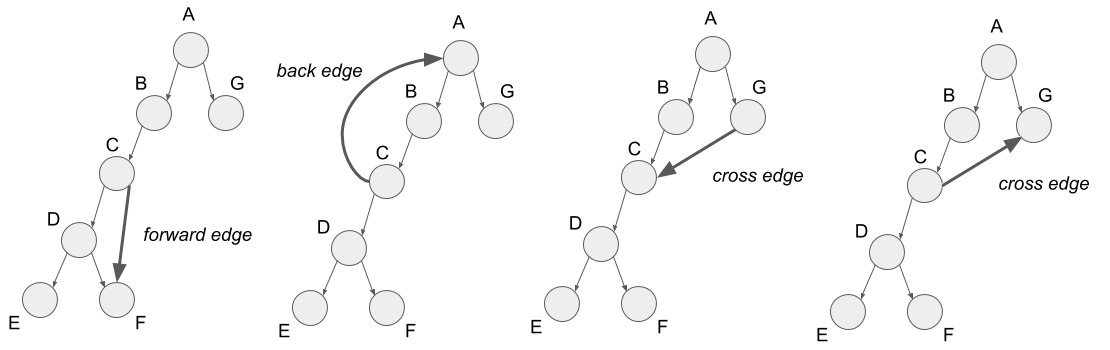 48
CSE 421
Applications of DFS
Topological sort

Yin Tat Lee
49
Precedence Constraints
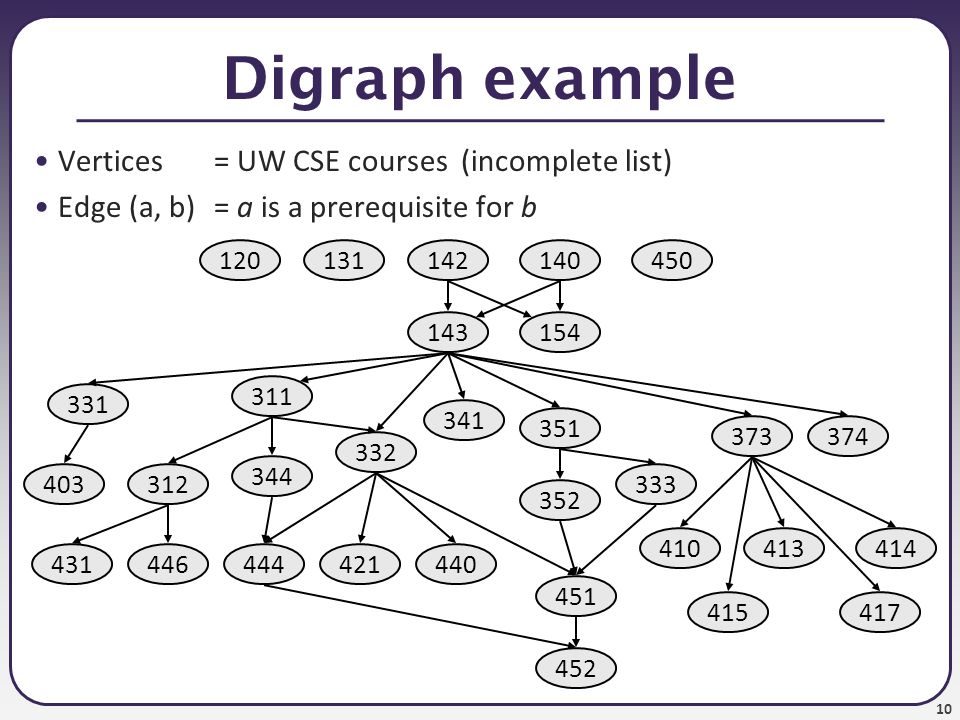 50
Directed Acyclic Graphs (DAG)
2
3
6
5
4
1
2
3
4
5
6
7
7
1
a topological ordering of that DAG–all edges left-to-right
a DAG
51
DAGs: A Sufficient Condition
1
j
n
i
52
DAGs: A Sufficient Condition
?
53
Every DAG has a source node
w
x
u
v
w
x
u
v
C
54
DAG => Topological Order
Reminder: Always remove 
vertices/edges to use IH
55
A Characterization of DAGs
G is a DAG
G has a topological order
56
Quiz
57
Example
2
3
6
5
4
7
1
58
Example
2
3
6
5
4
1
2
3
4
5
6
7
7
1
Topological order:  1, 2, 3, 4, 5, 6, 7
59
Summary for last few classes
60